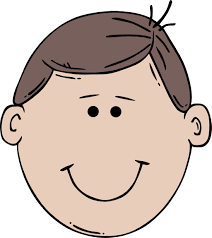 3
4
1
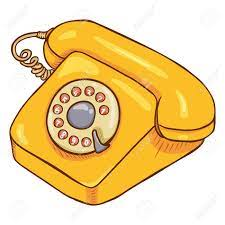 2
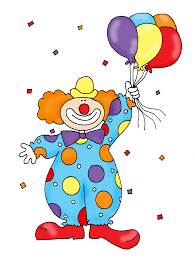 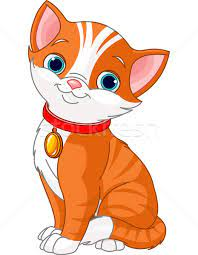 7
5
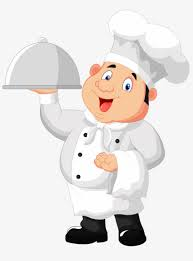 8
6
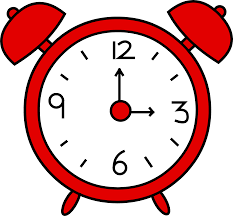 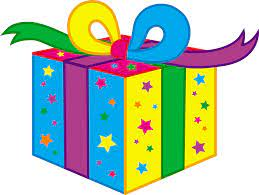 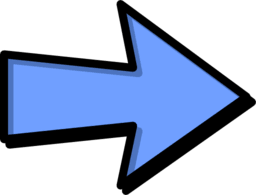 9
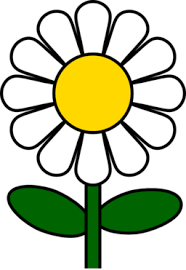 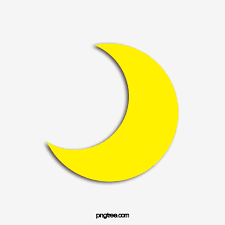 10
مُهَرج
هاتف
وَجه
هِـرة
هَـدية
طاهي
مُنَبه
سَهم
زَهرة
هِـلال
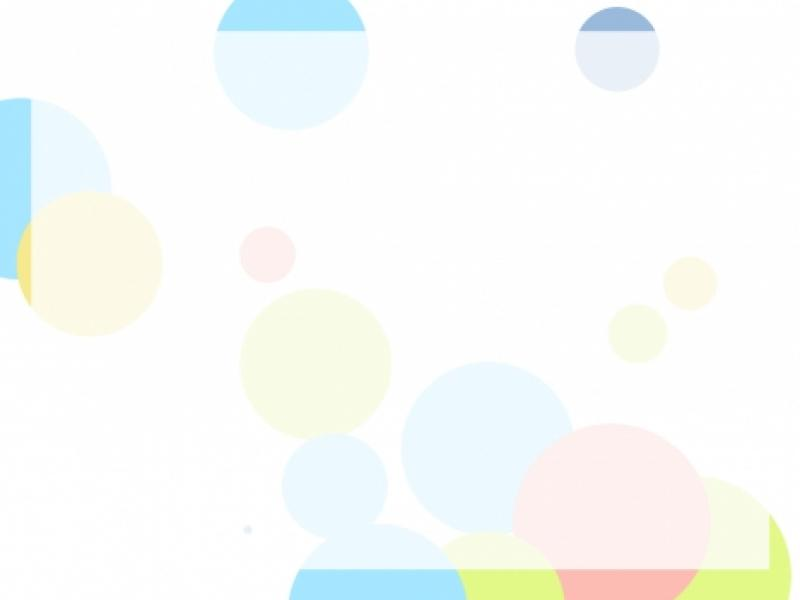 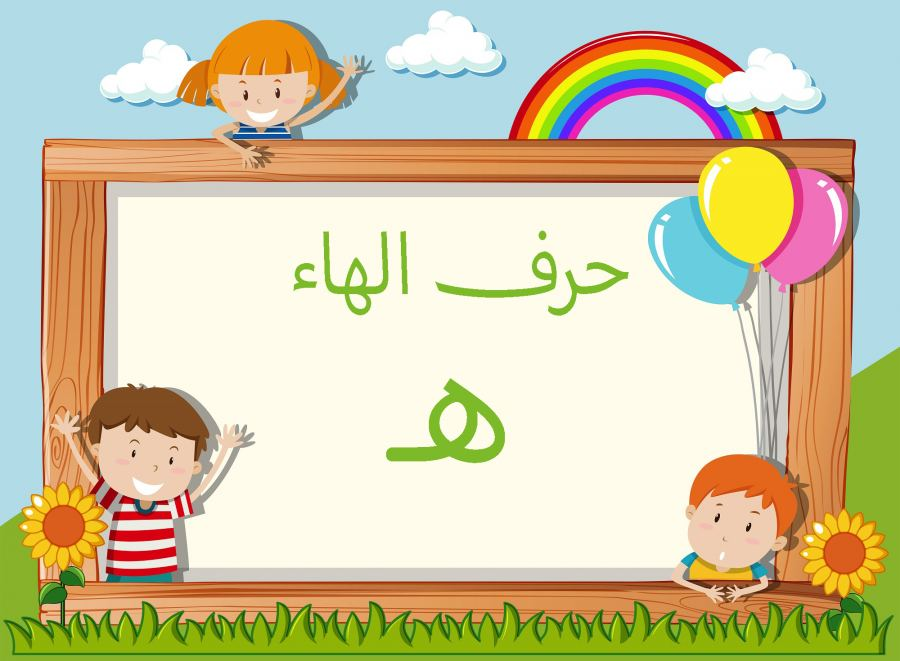 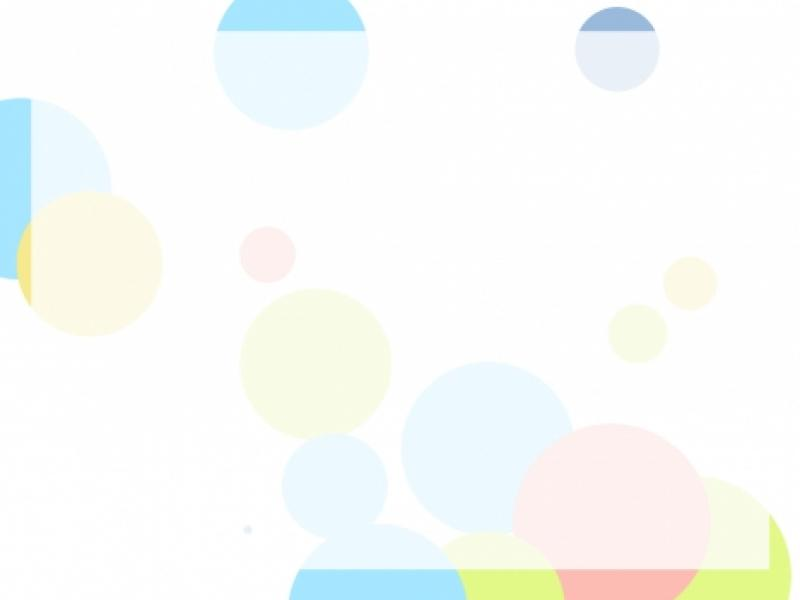 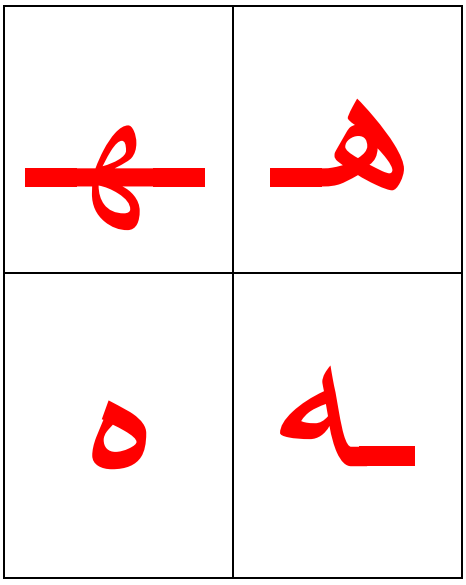 هـا
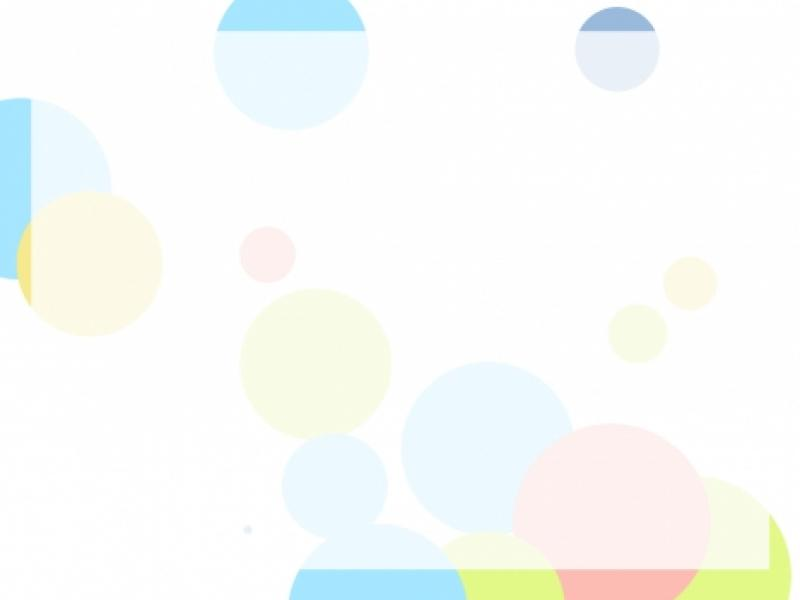 هـو
هي
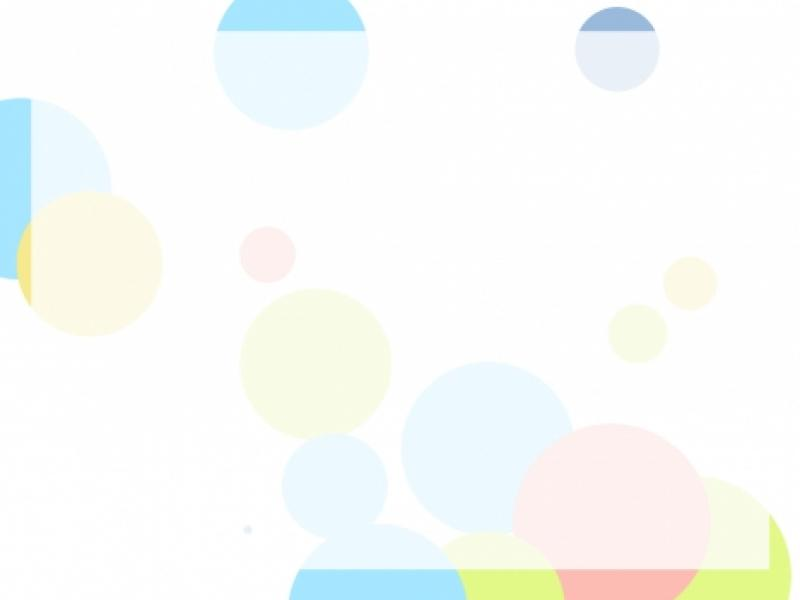 هـُ
هـِ
هَـ
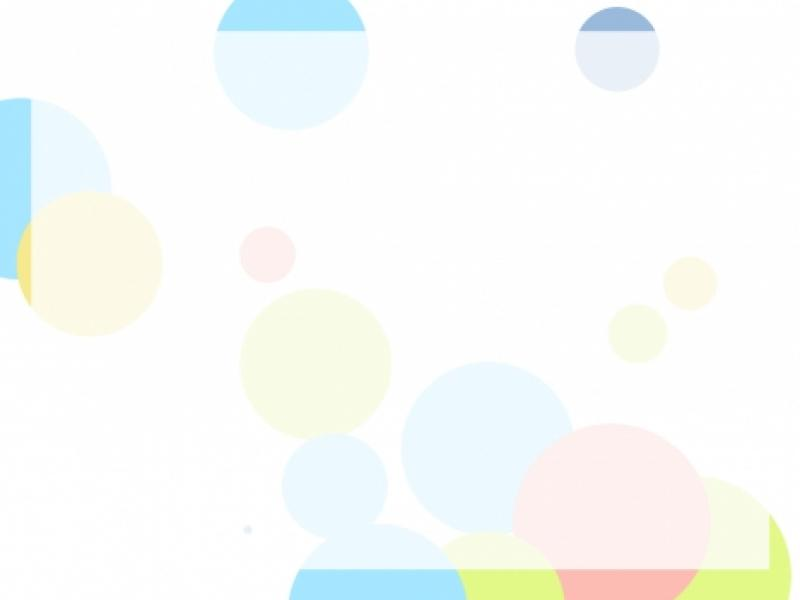 كلمات تبدأ بحرف الهاء
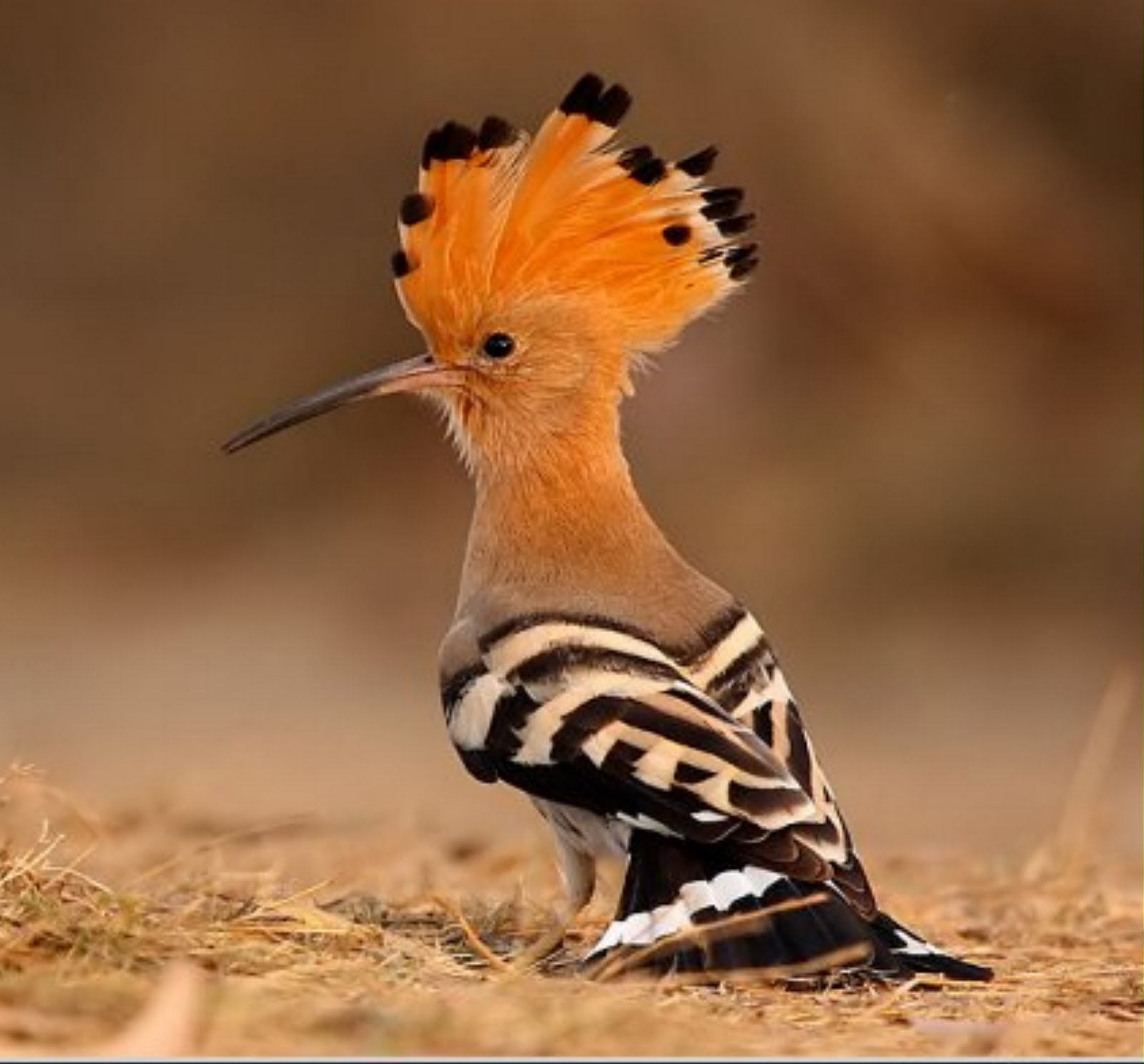 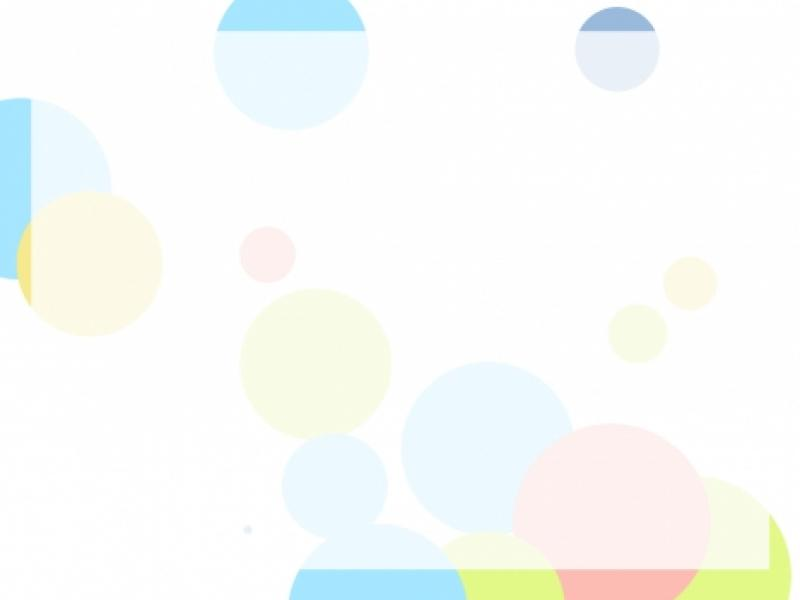 هـُدهـُد
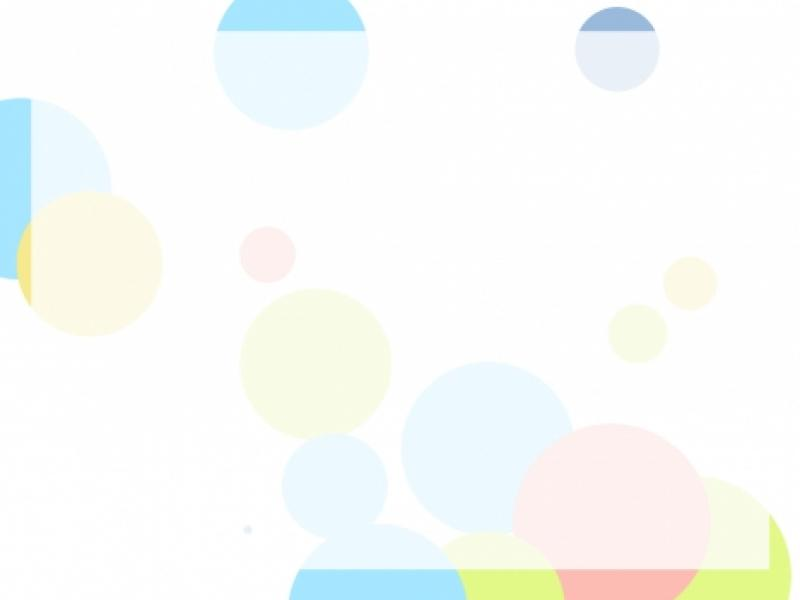 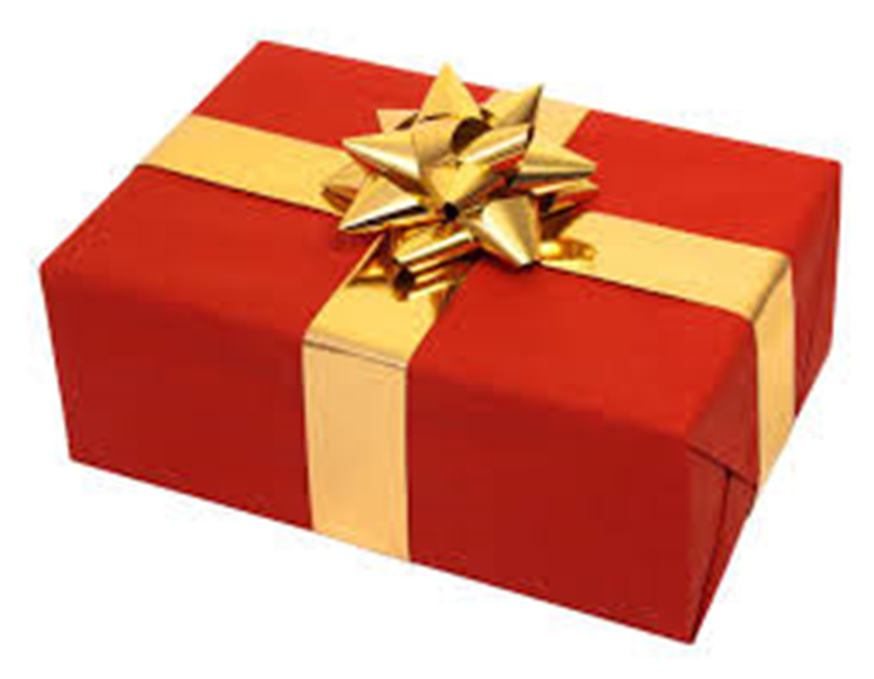 هَـديـة
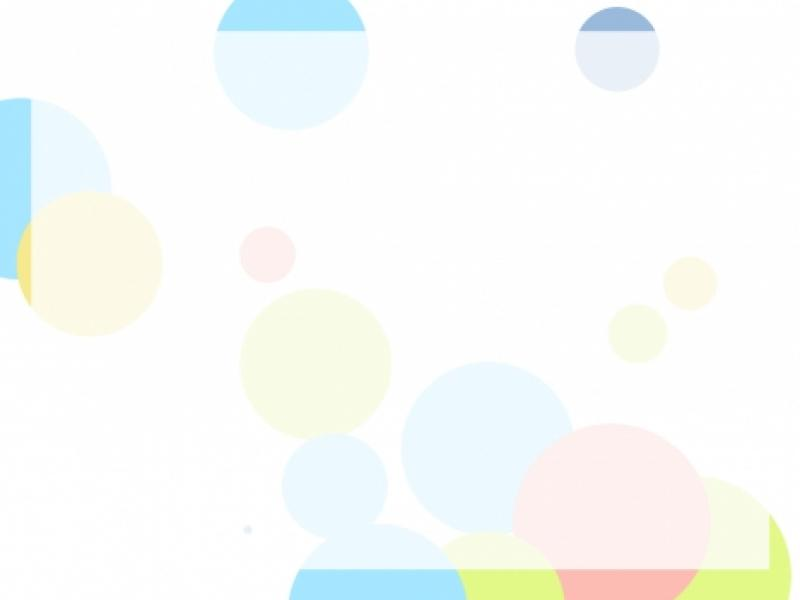 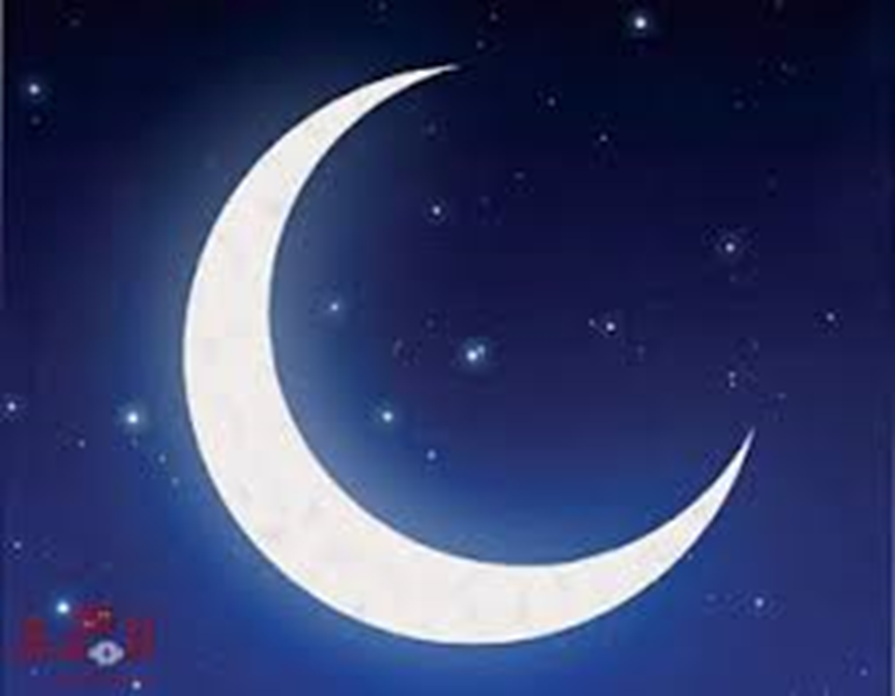 هِـلال
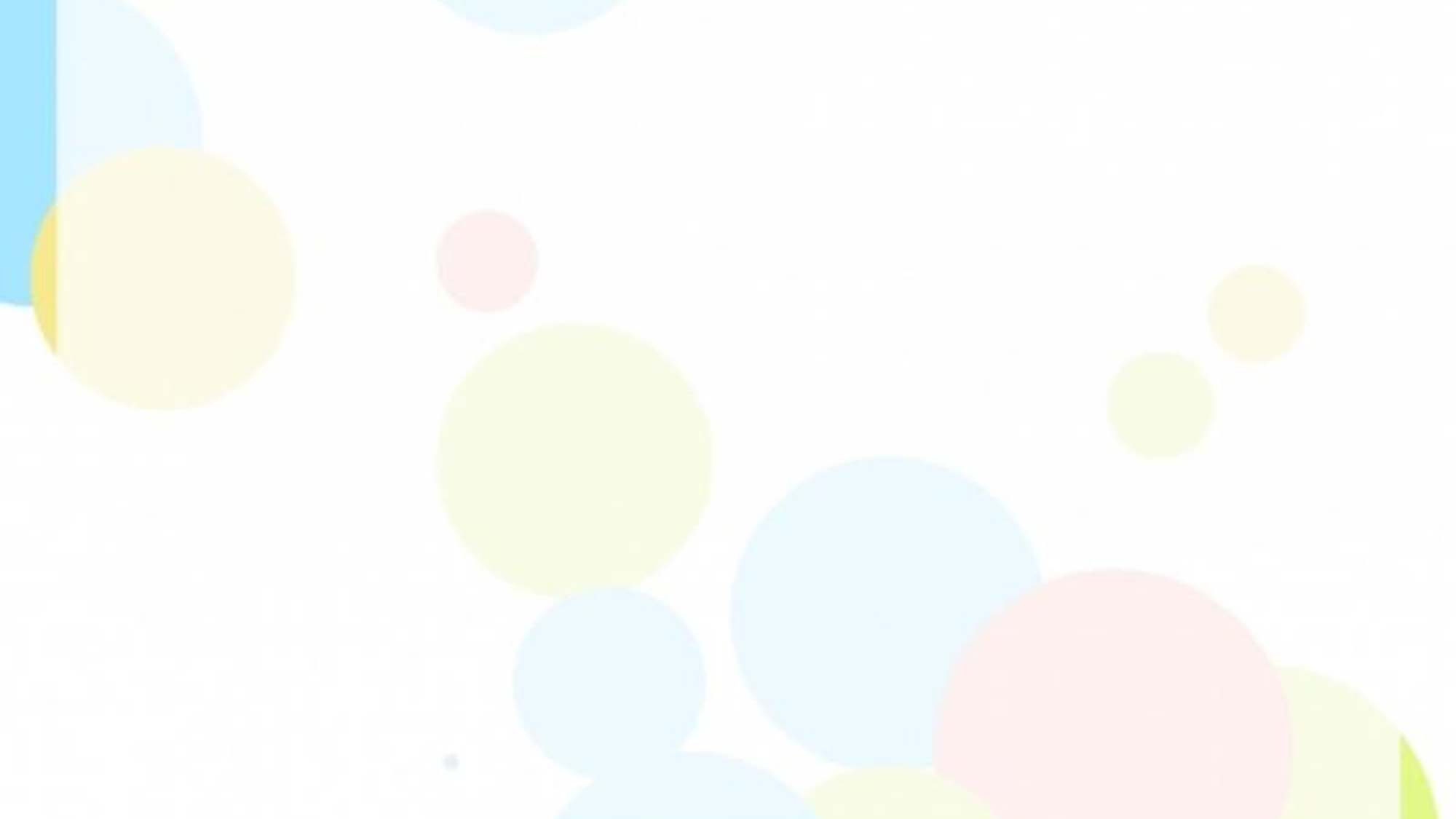 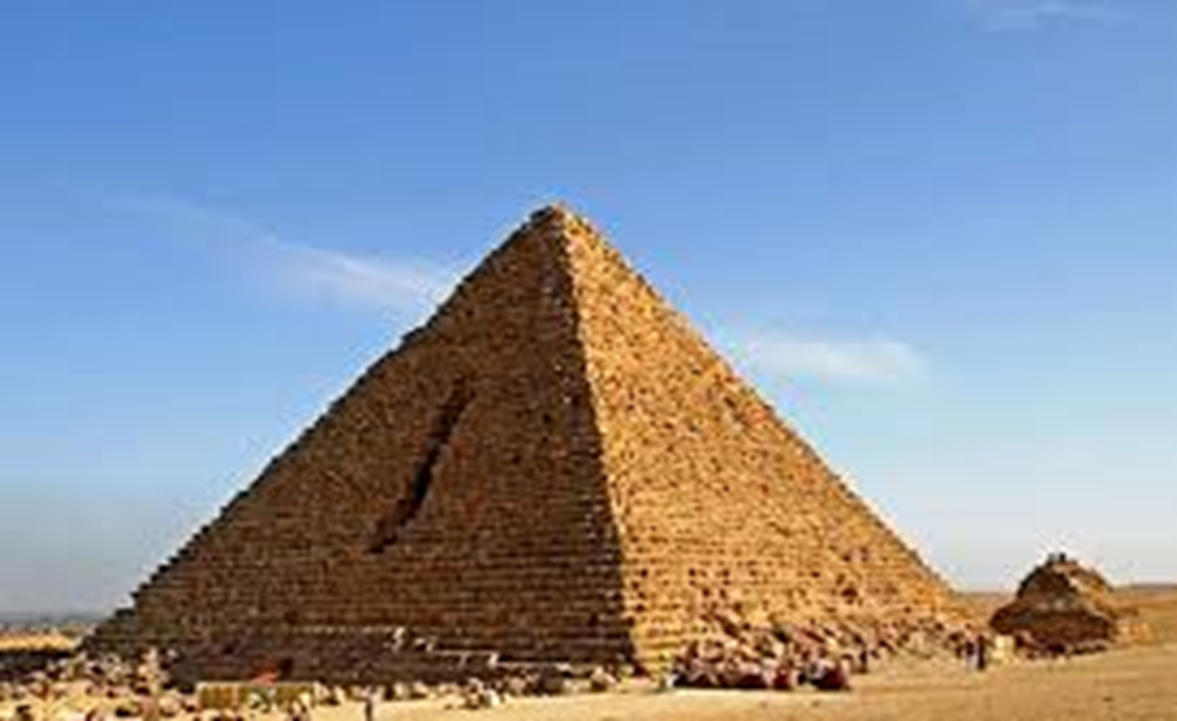 هَـرَم
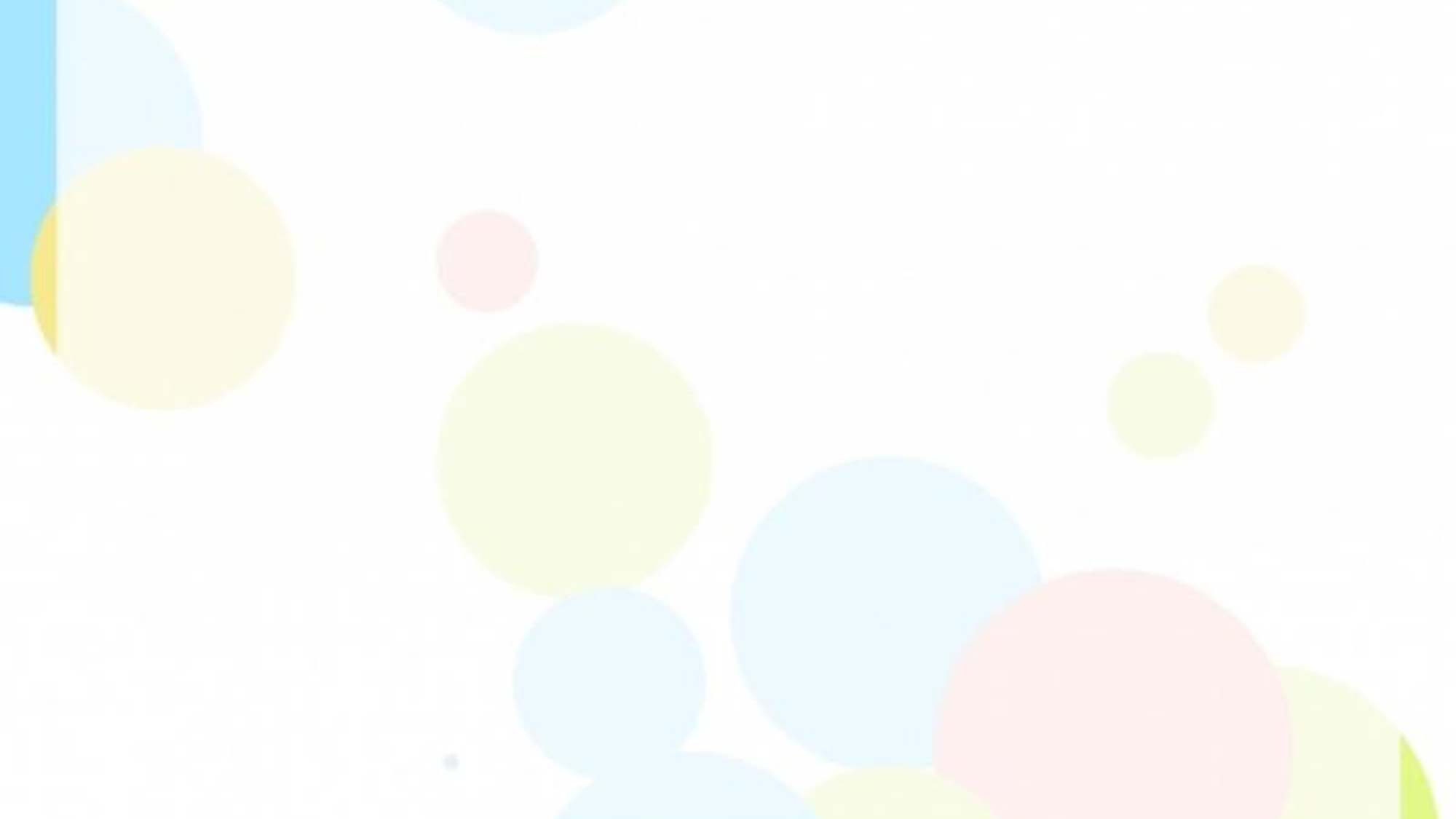 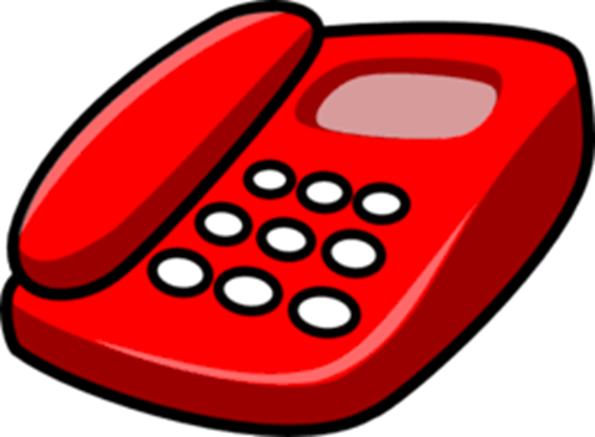 هَـاتـف
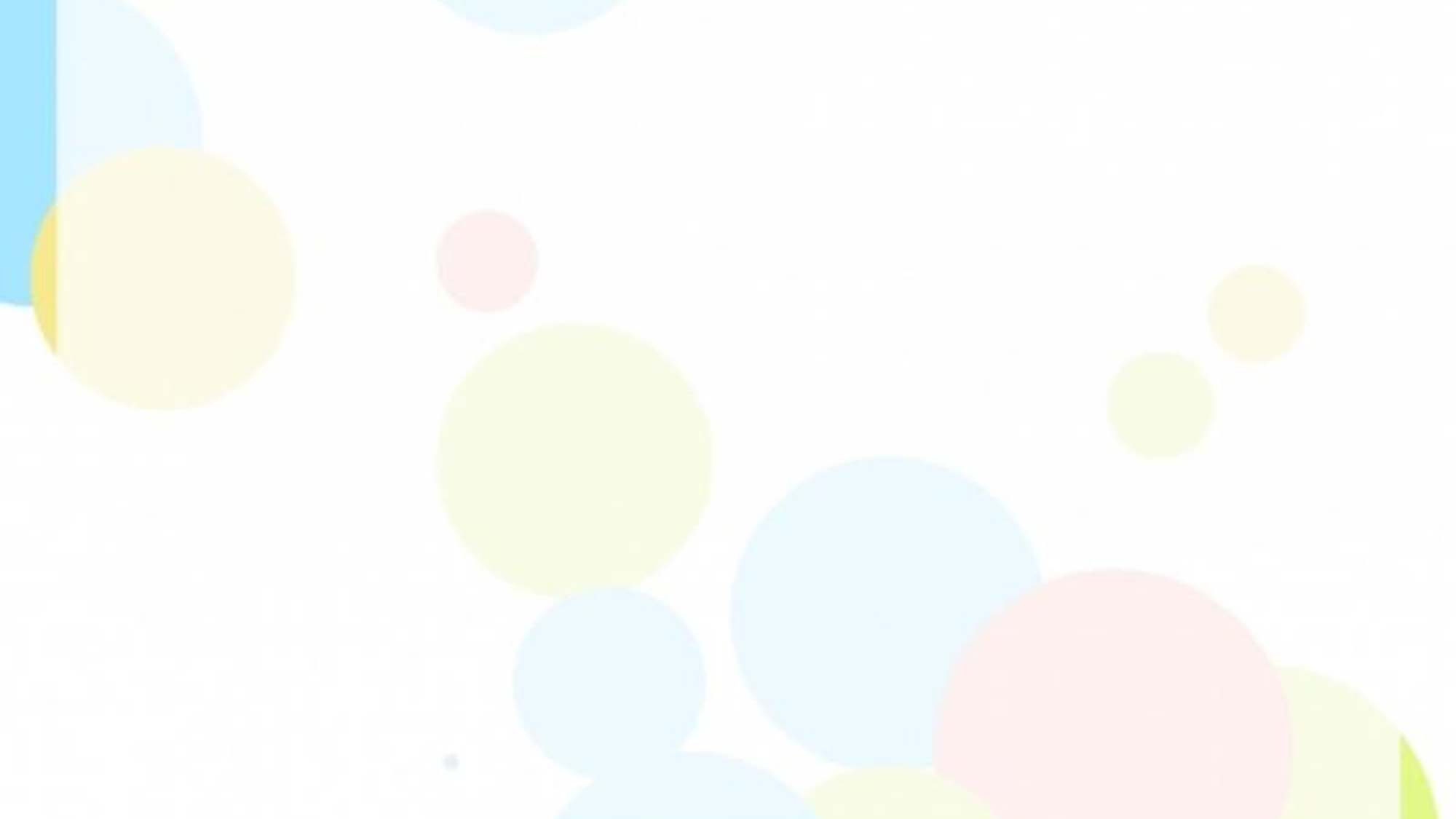 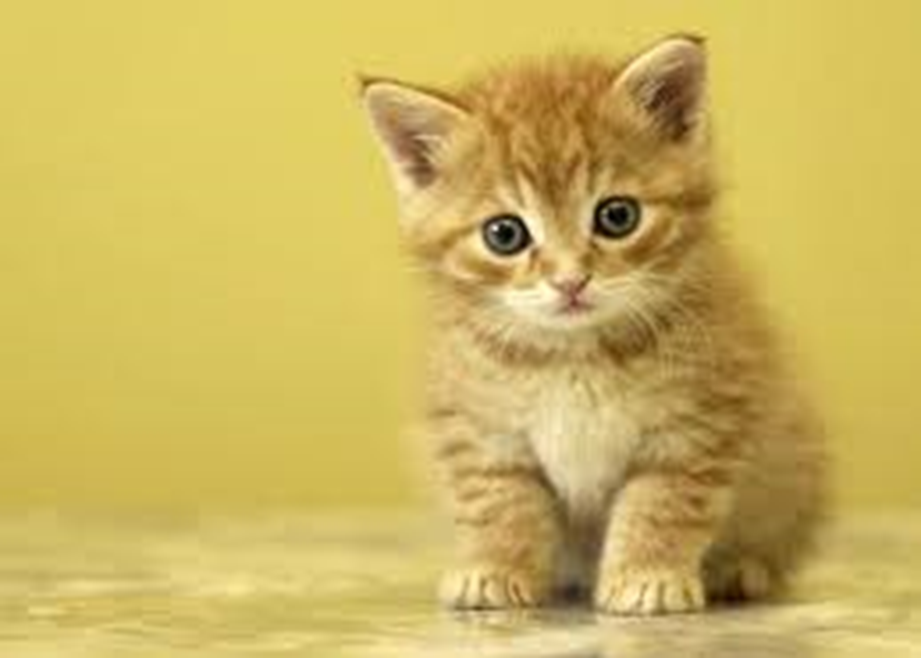 هِـرة
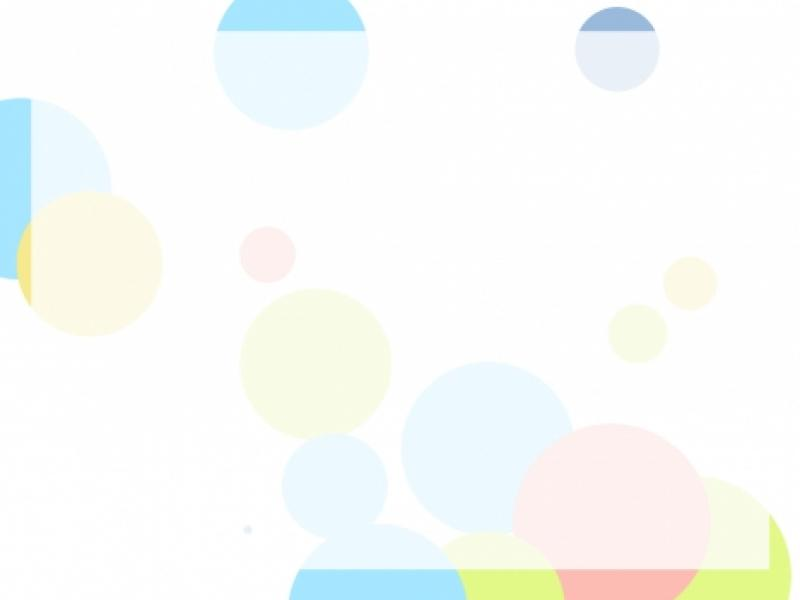 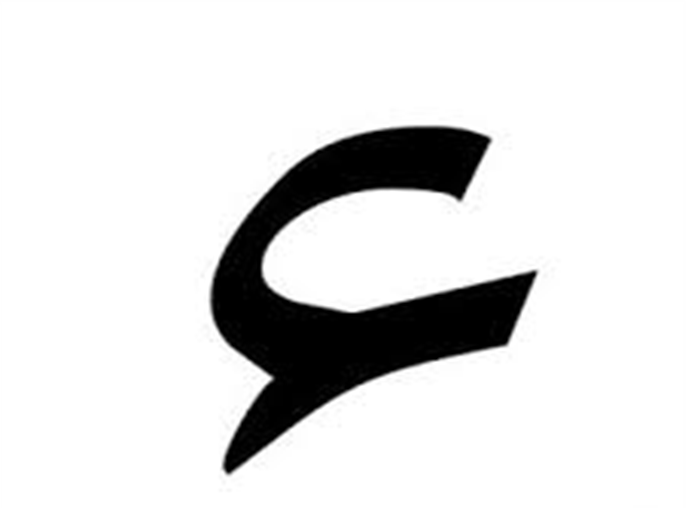 هَـمزة
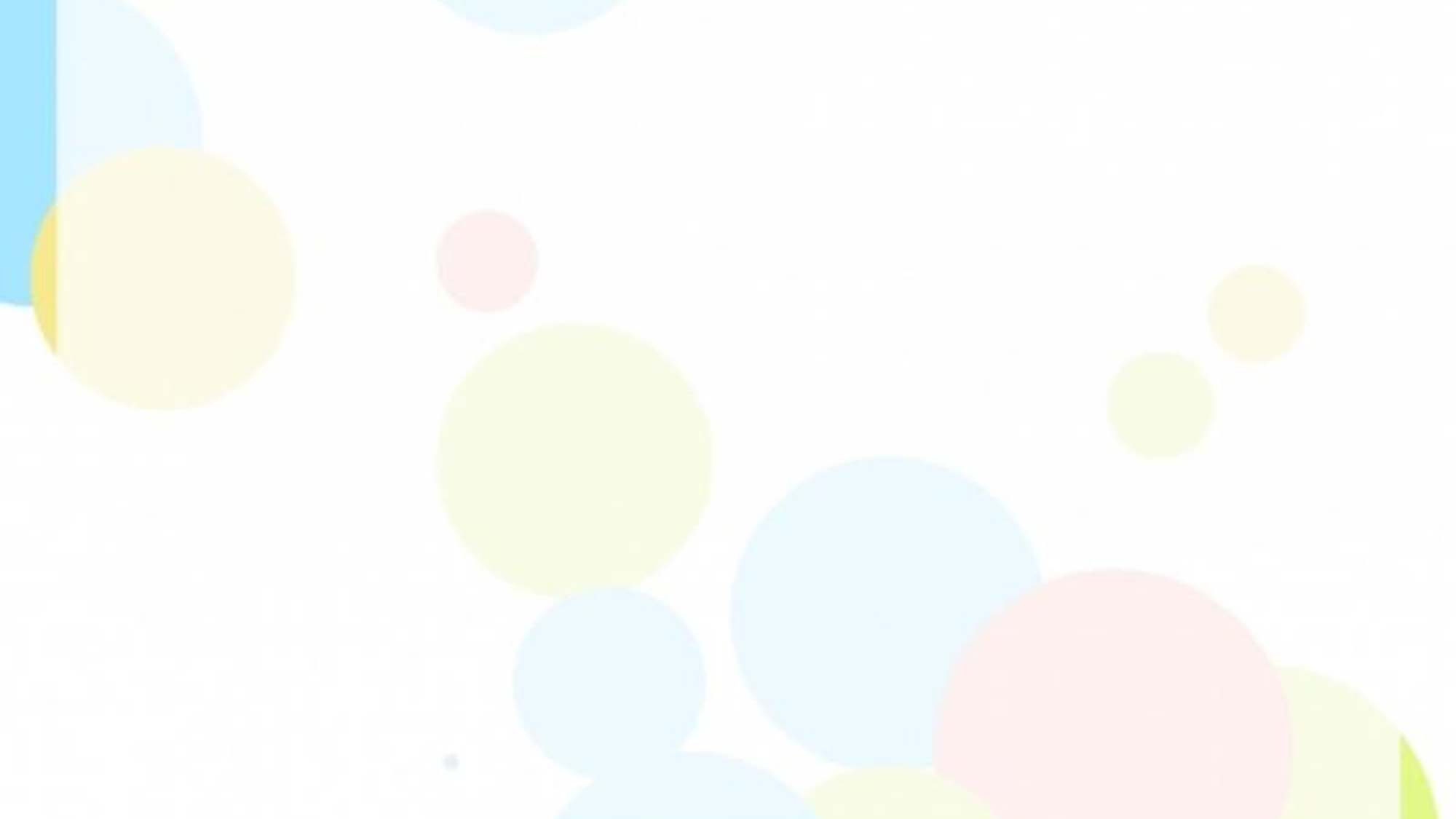 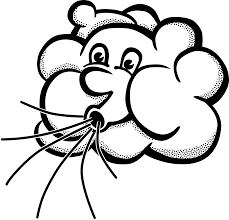 هَـواء
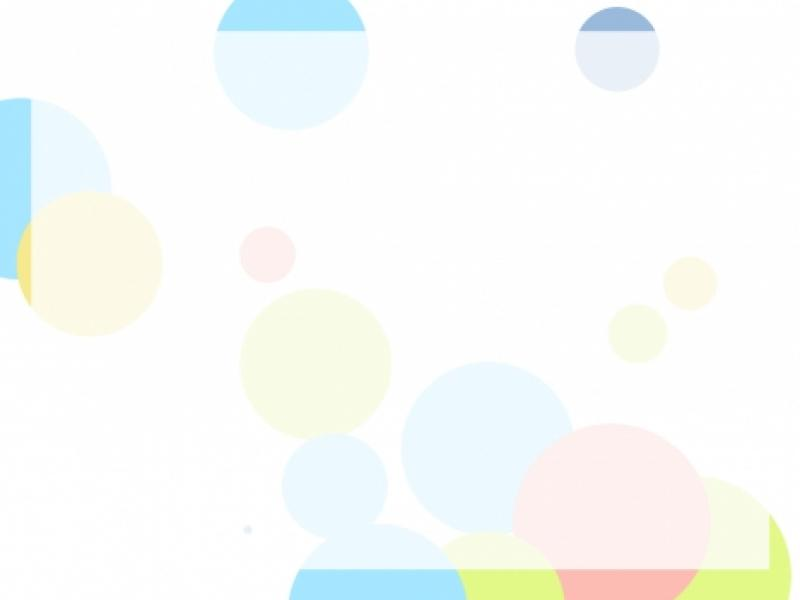 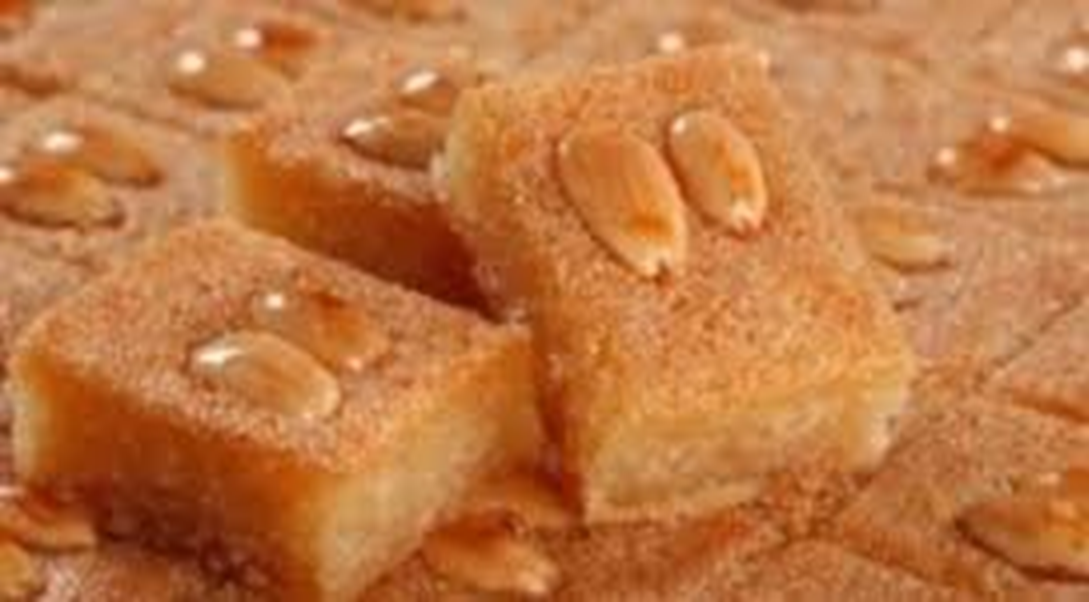 هَـريسة